March 2018
Discussion of (how to specify) some TX and RX requirements for 802.11ba
Date: 2018-03-04
Authors:
Slide 1
Leif Wilhelmsson, Ericsson
March 2018
Abstract
When working on the PHY specification text, we realized we don’t have many agreements on TX and RX requirements

Within the small PHY group we seem to start to align our views!? 
 
The purpose of this presentation is to report about what has been discussed and get feedback from the TG
Slide 2
Leif Wilhelmsson, Ericsson
March 2018
Outline
Transmitter
Spectrum mask
Modulation accuracy

Receiver
Receiver sensitivity
Adjacent channel rejection
Maximum input level
Slide 3
Leif Wilhelmsson, Ericsson
March 2018
Transmitter: Spectrum mask
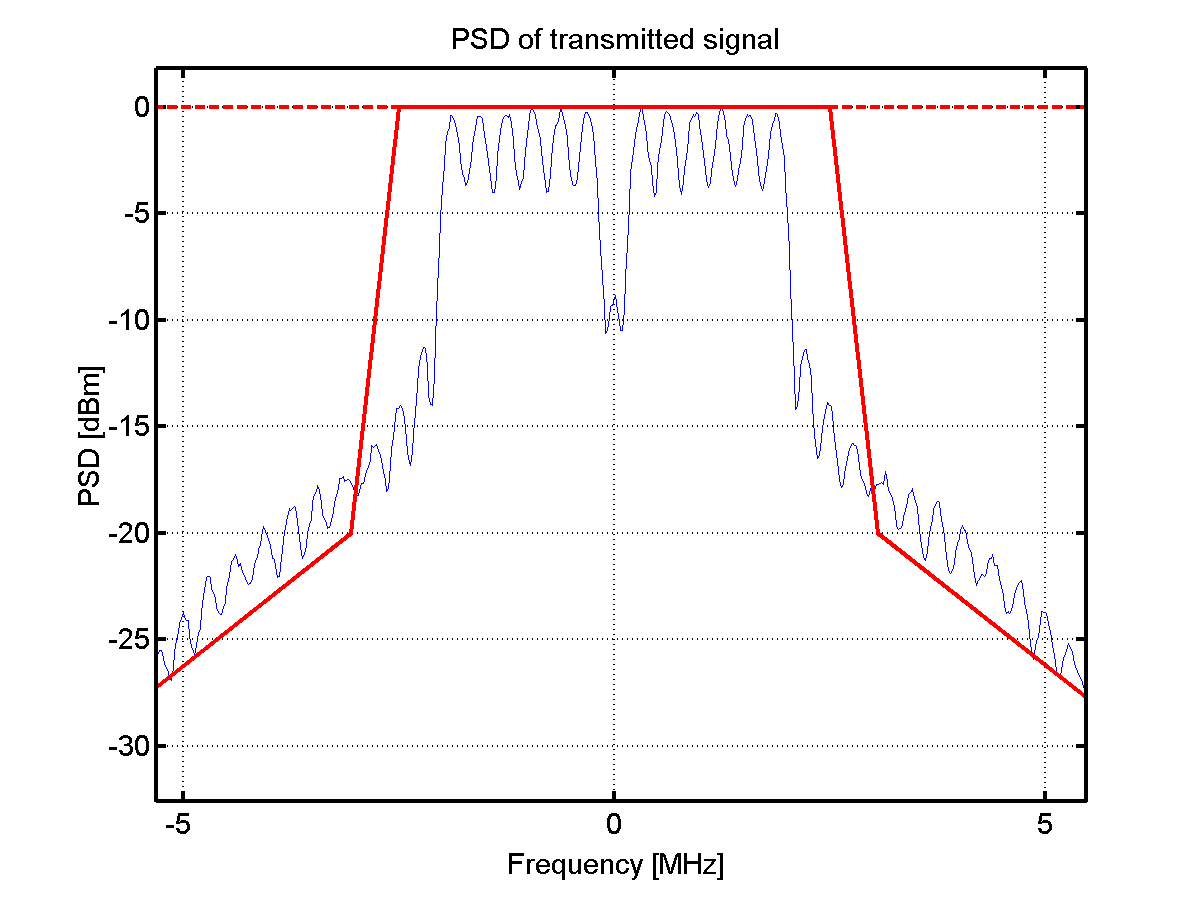 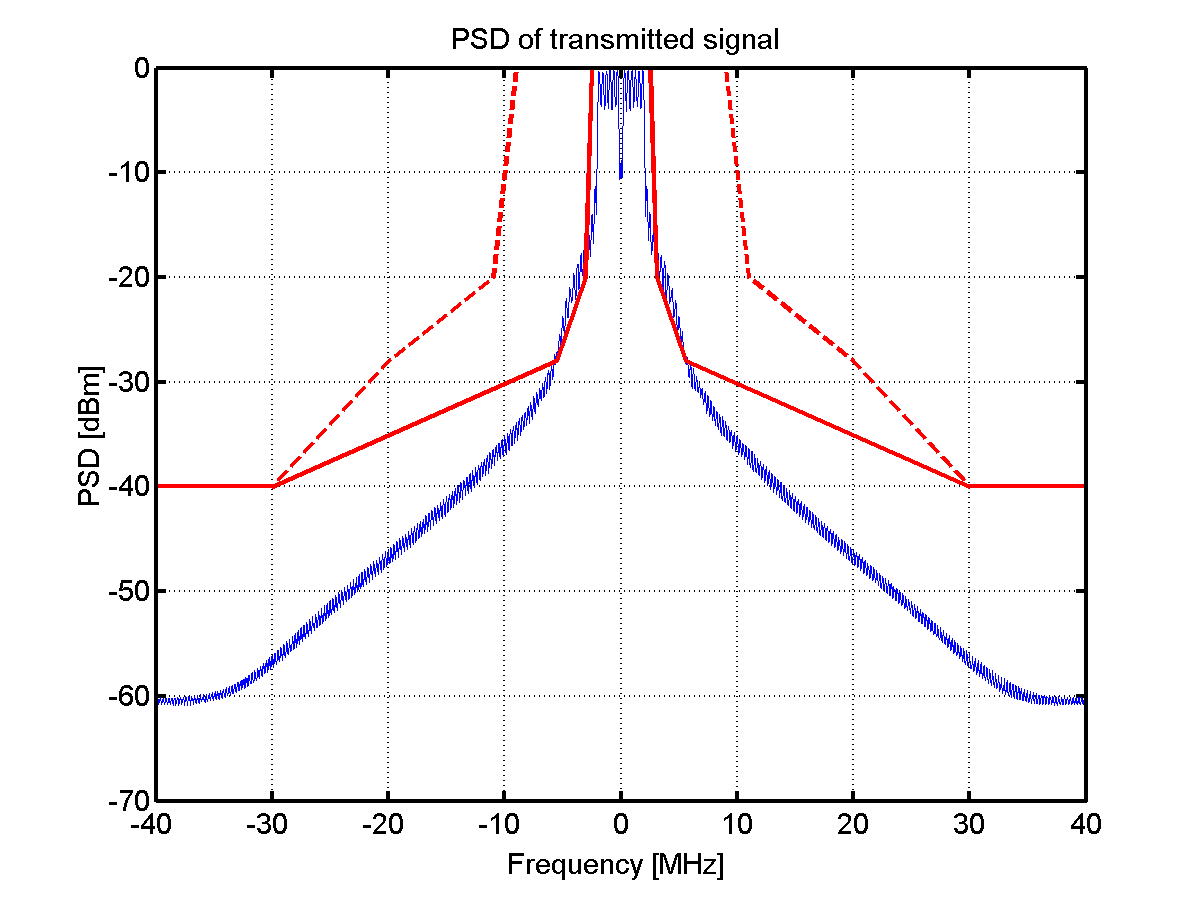 The first question is whether it suffice to fulfill the 20 MHz TX mask for the PCR – If the answer is yes, we are done… 
The figures above are just for illustration (OBO = 3 dB, windowing applied (1 sample at 20 MHz))
Slide 4
Leif Wilhelmsson, Ericsson
March 2018
Transmitter: Spectrum mask
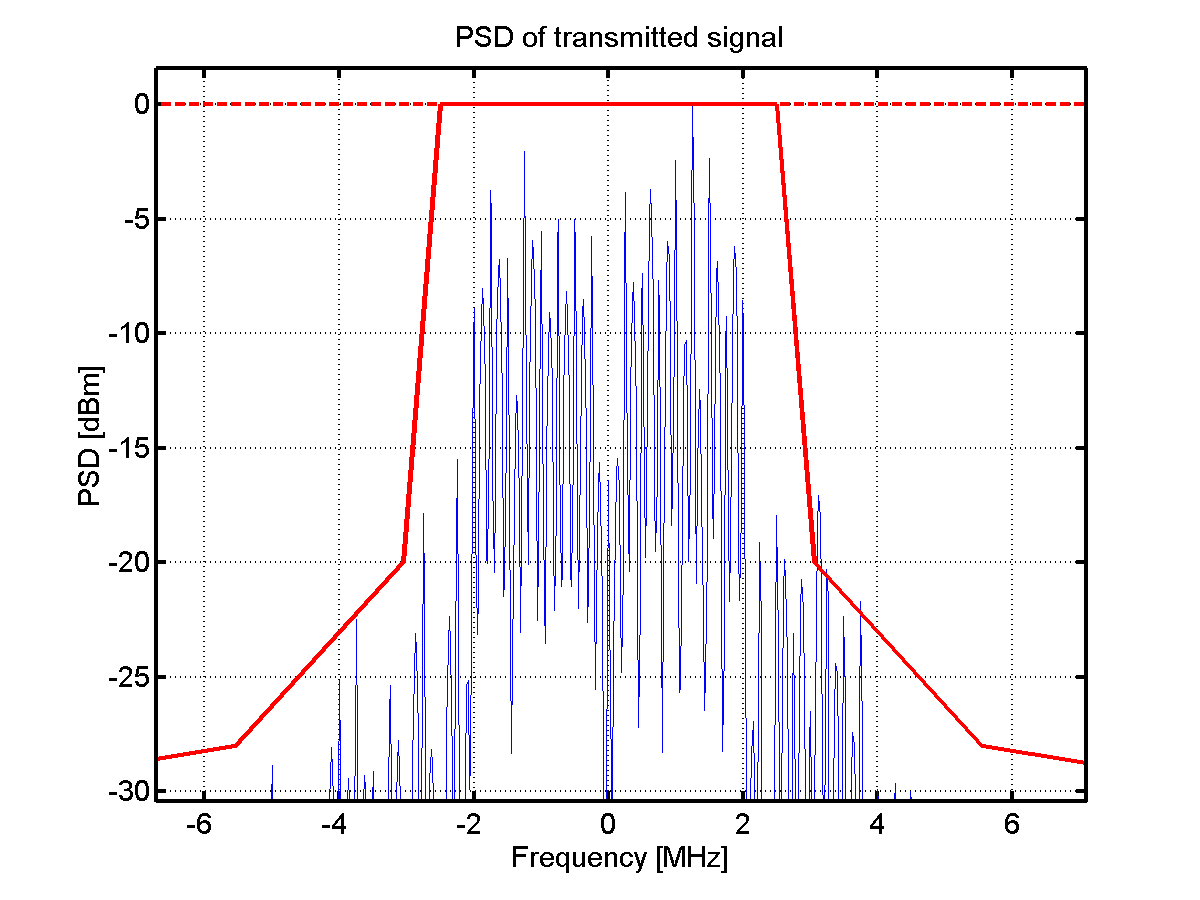 The spectrum becomes dependent on the selected waveforms selected for the ON part of the signal, above is one example 
Should we have different spectrum masks for MCS0 and MCS1, or just one that should be fulfilled for both? MCS1 expected to generate wider spectrum
Details TBD once the waveforms are decided
Slide 5
Leif Wilhelmsson, Ericsson
March 2018
Transmitter: Modulation accuracy
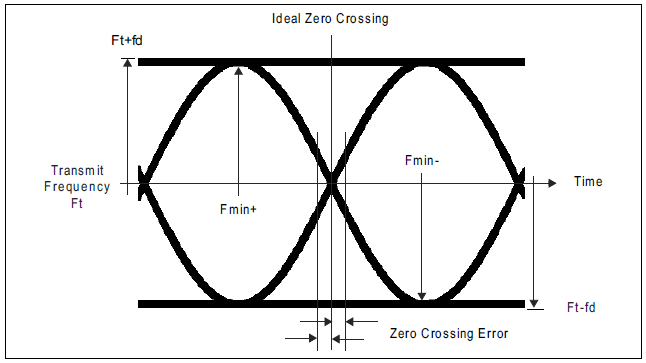 This is where EVM is used in e.g. 802.11ac
Since the receiver is non-coherent, one may use a similar measure as is done to test an FSK transmitter, i.e., considering an ideal eye-diagram
The figure above is taken from the Bluetooth spec.
Slide 6
Leif Wilhelmsson, Ericsson
March 2018
Methodology for TX evaluation - OFDM
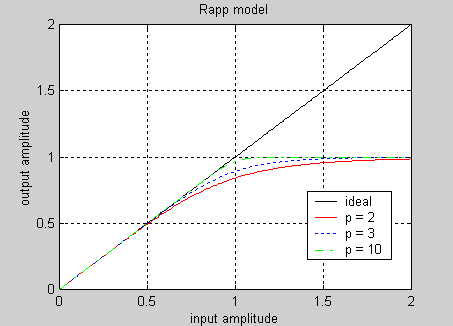 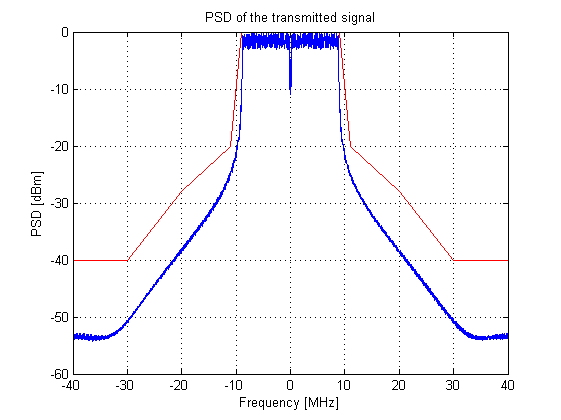 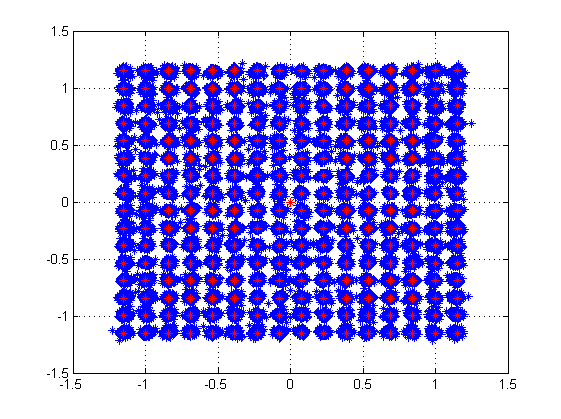 Spectrum analyzer
Shaping
OFDM
OFDM
SINR
PA
+
CSF
WGN
For coherent demodulation, the modulation accuracy is typically specified  by means of transmitted Error Vector Magnitude (EVM). Note that the EVM is representative for how well a receiver will work 
The requirement on EVM is dependent on MCS. Essentially the EVM should be comparably small at the SNR where the MCS is expected to operate 
 In addition to the requirement on EVM, the spectrum of the transmitted signal should also fulfill the TX spectrum mask
Slide 7
Leif Wilhelmsson, Ericsson
March 2018
Methodology for TX evaluation - OOK
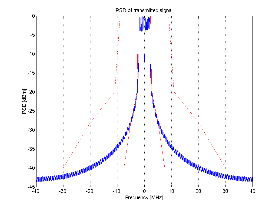 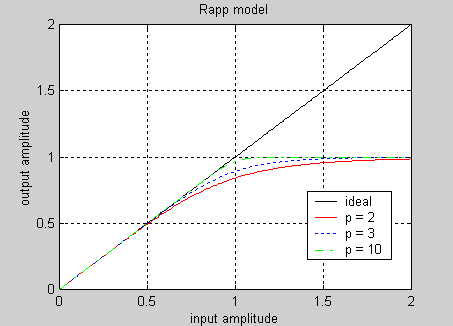 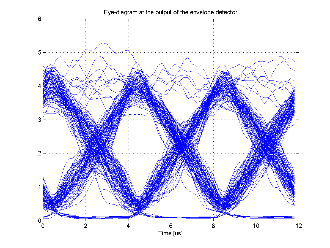 Env. Det.
Shaping
OOK
OFDM
+
CSF
PA
WGN
For OOK, the receiver is expected to be based on an envelope detector. A possibility is to test the modulation using an “ideal” receiver according to the Simulation Methodology document
White Gaussian noise is here added for the purpose to discuss reasonable requirements for the transmitter as the PA will not limit the accuracy as in case of EVM
Slide 8
Leif Wilhelmsson, Ericsson
March 2018
Transmitter: Modulation Accuracy
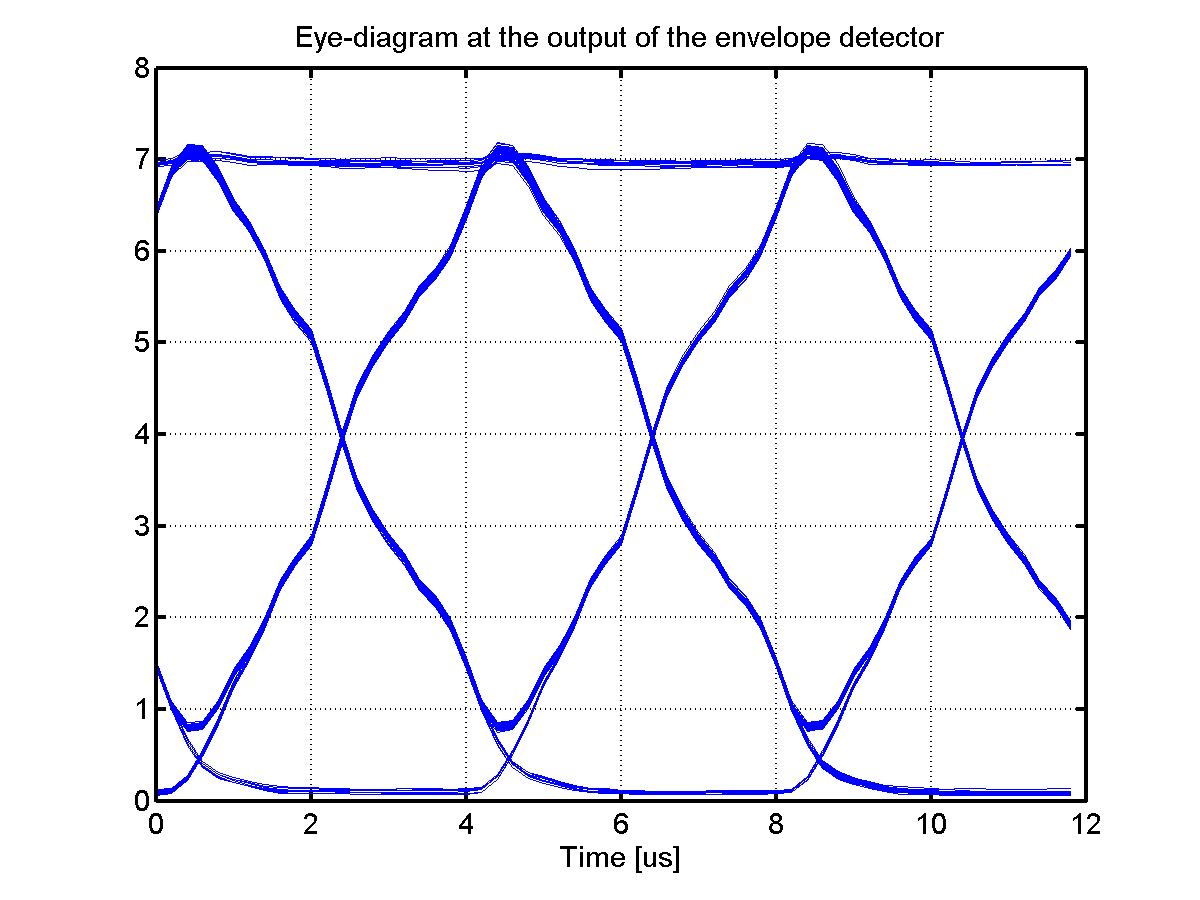 Possible requirements for modulation accuracy: 
Zero-crossing error (TBD us)
Max eye-opening ( > TBD % of ideal  eye-opening)
Slide 9
Leif Wilhelmsson, Ericsson
March 2018
Simulation Results – Fixed sequence
SNR = 10dB
SNR = 100dB
SNR = 0dB
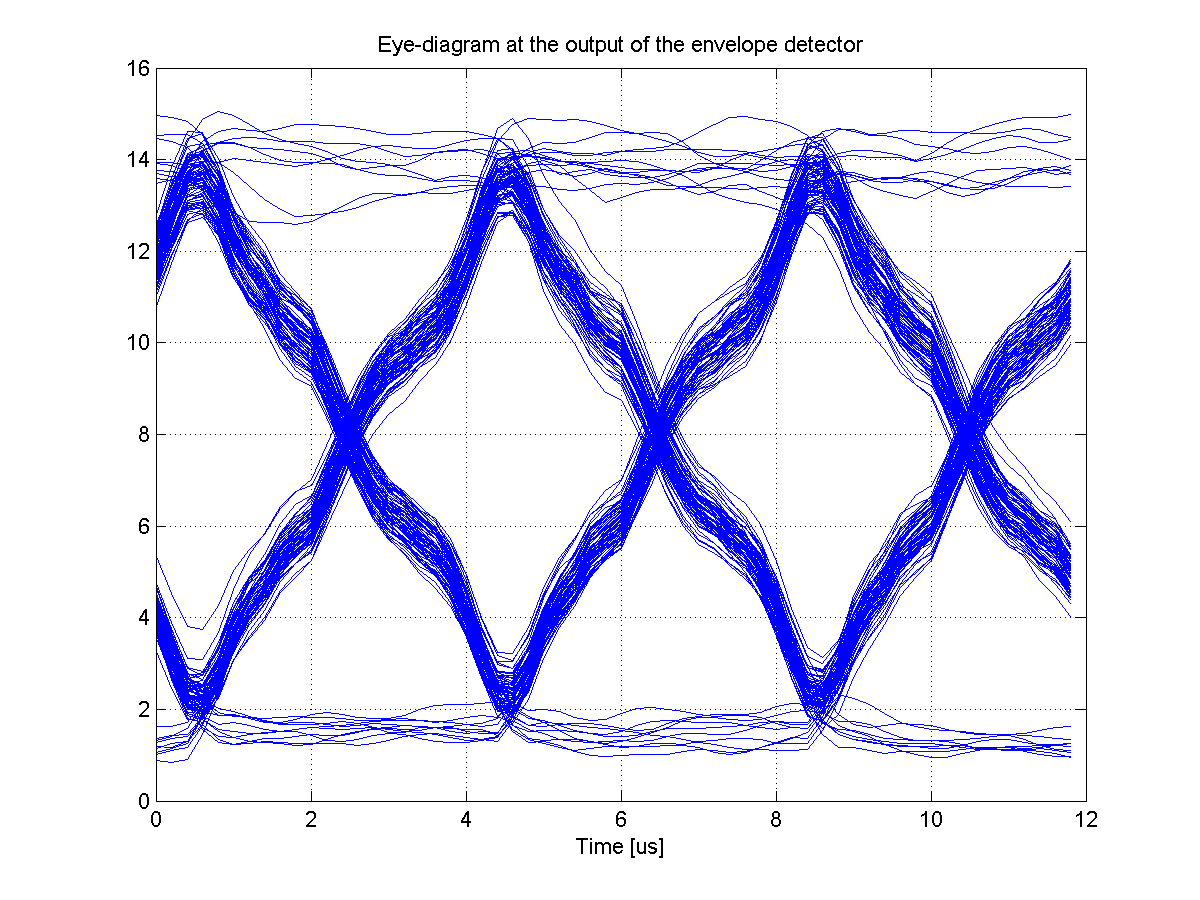 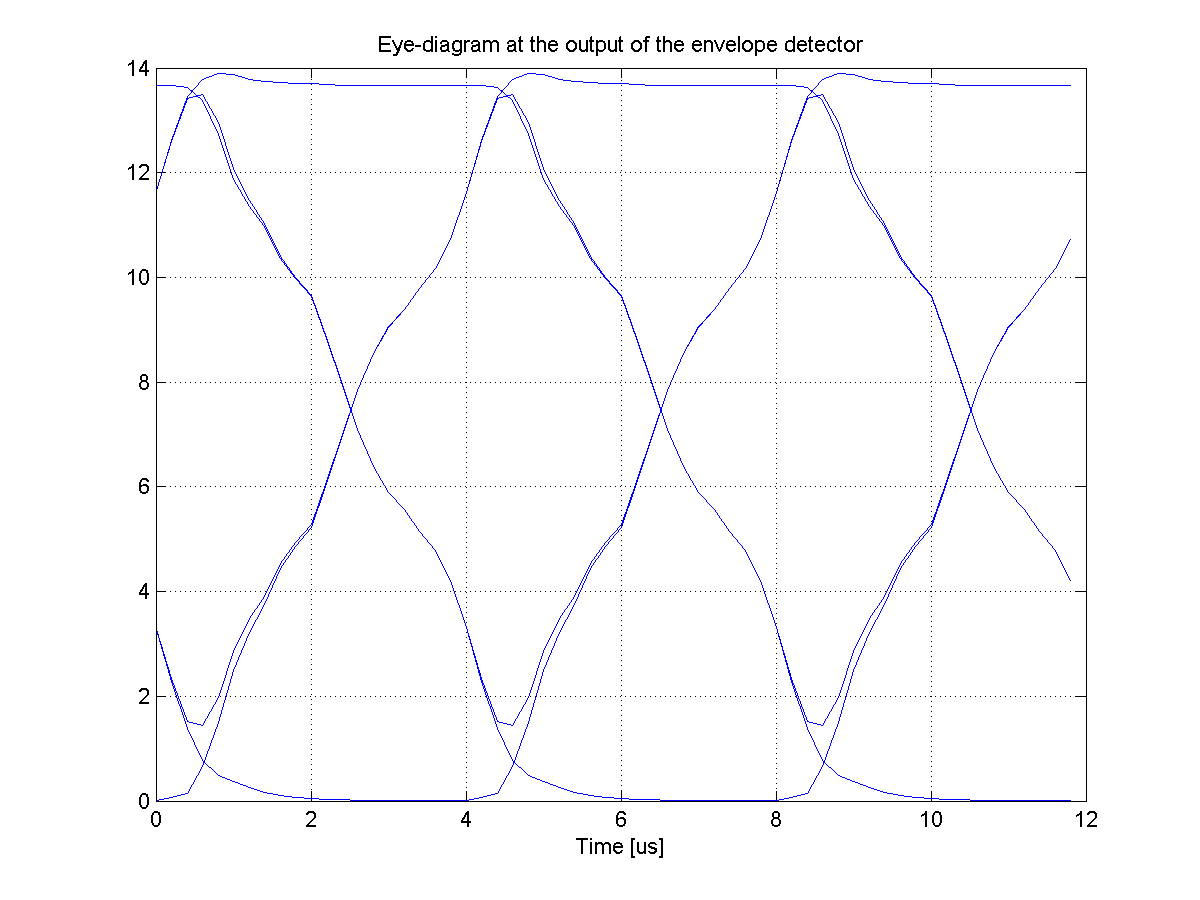 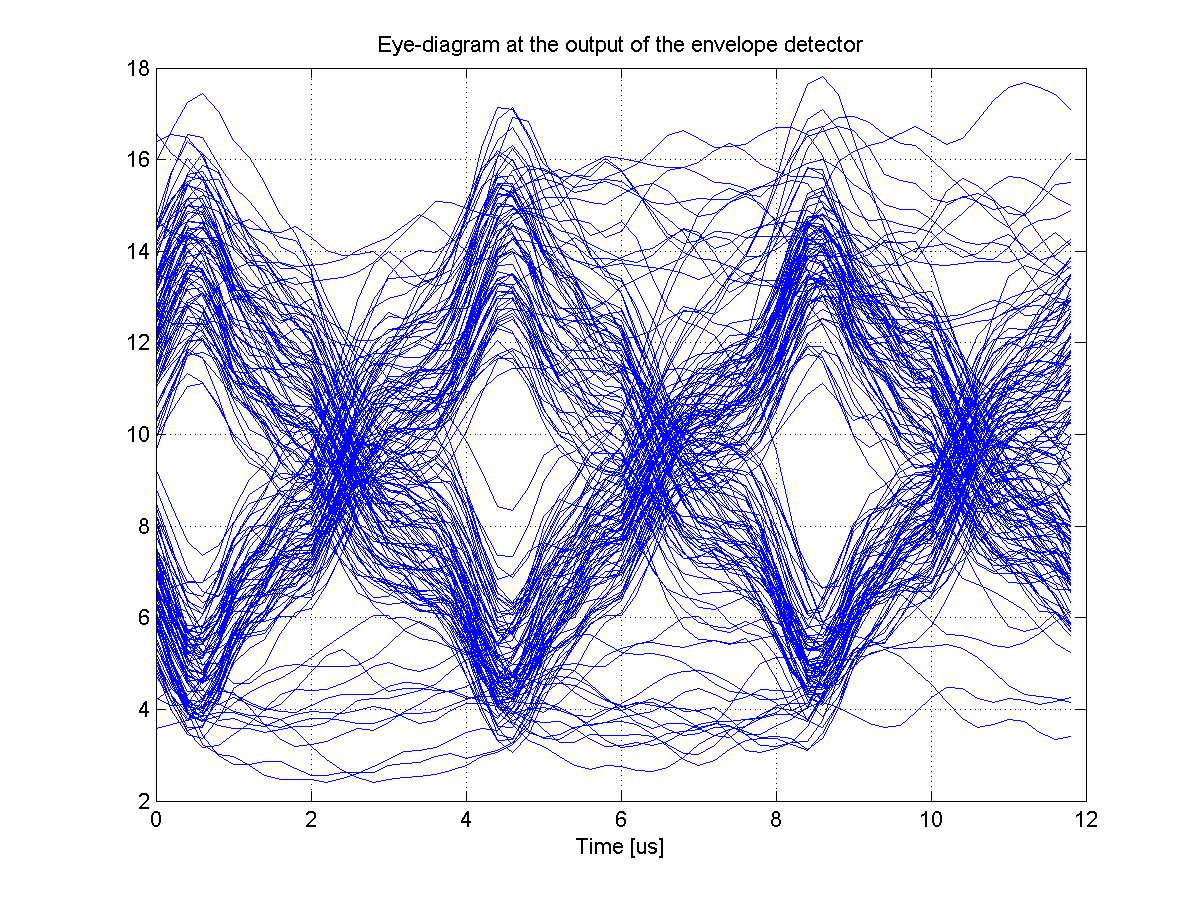 The specification should just ensure that TX imperfections only cause negligible receiver degradation
Say the receiver is operating at SNR = 0dB, then there is probably no need have an eye-diagram better than then one corresponding to 10 dB above
Slide 10
Leif Wilhelmsson, Ericsson
March 2018
Simulation Results – Impact of PA OBO
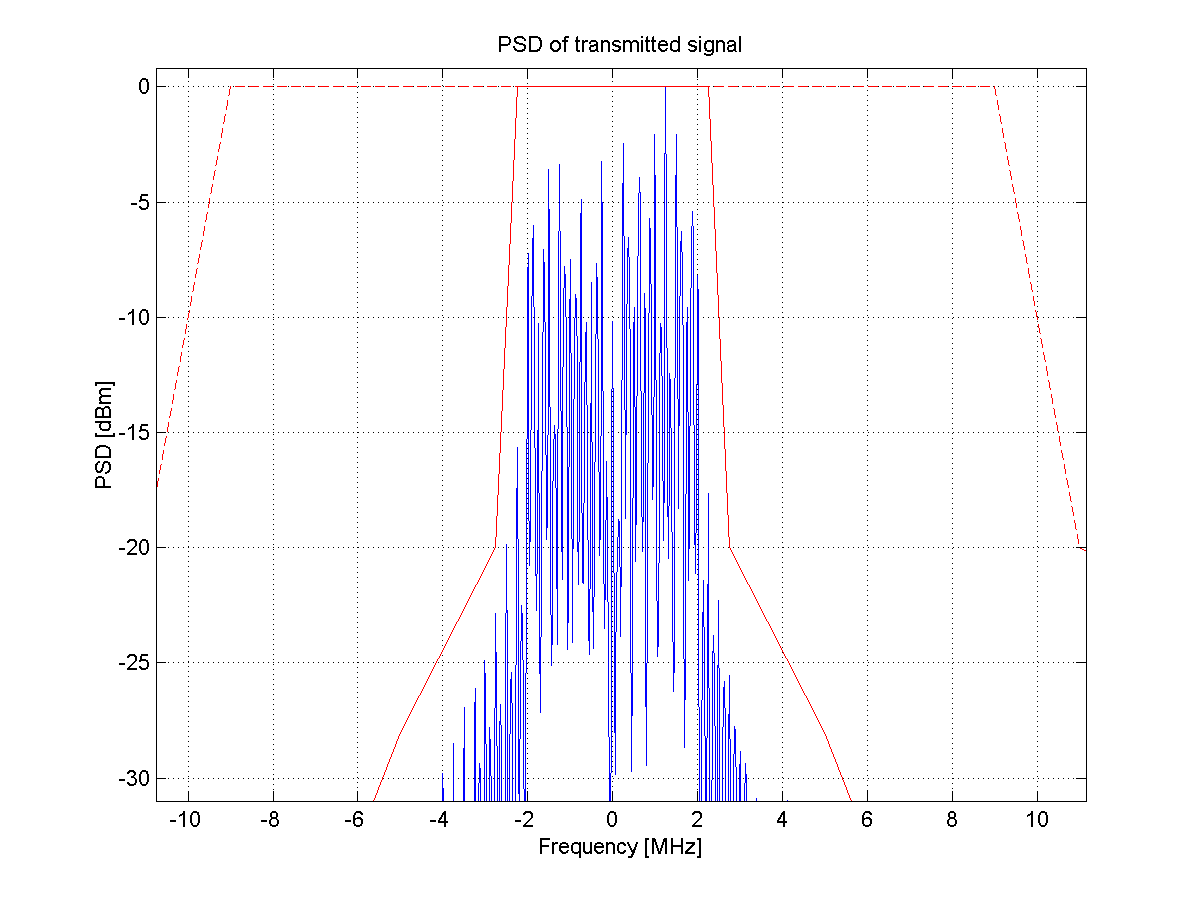 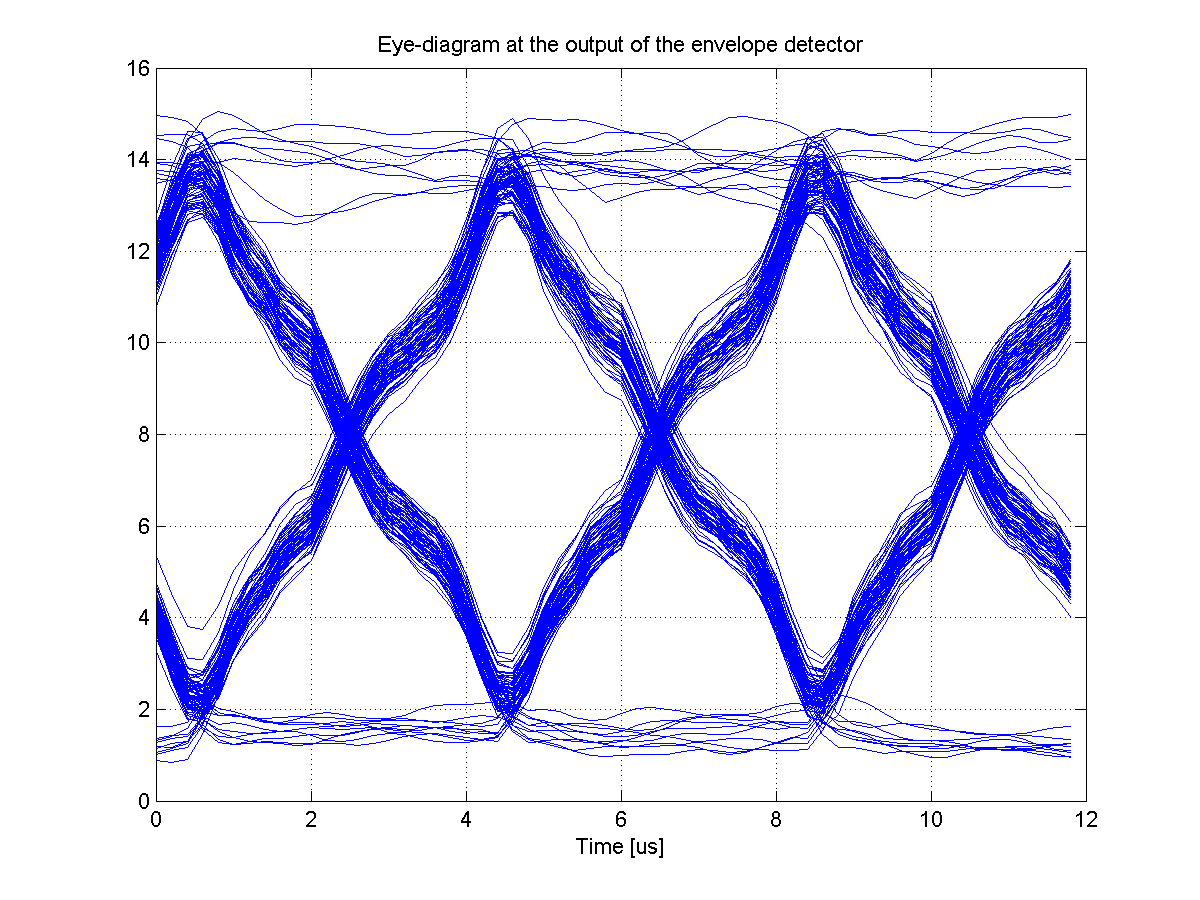 OBO = 10dB
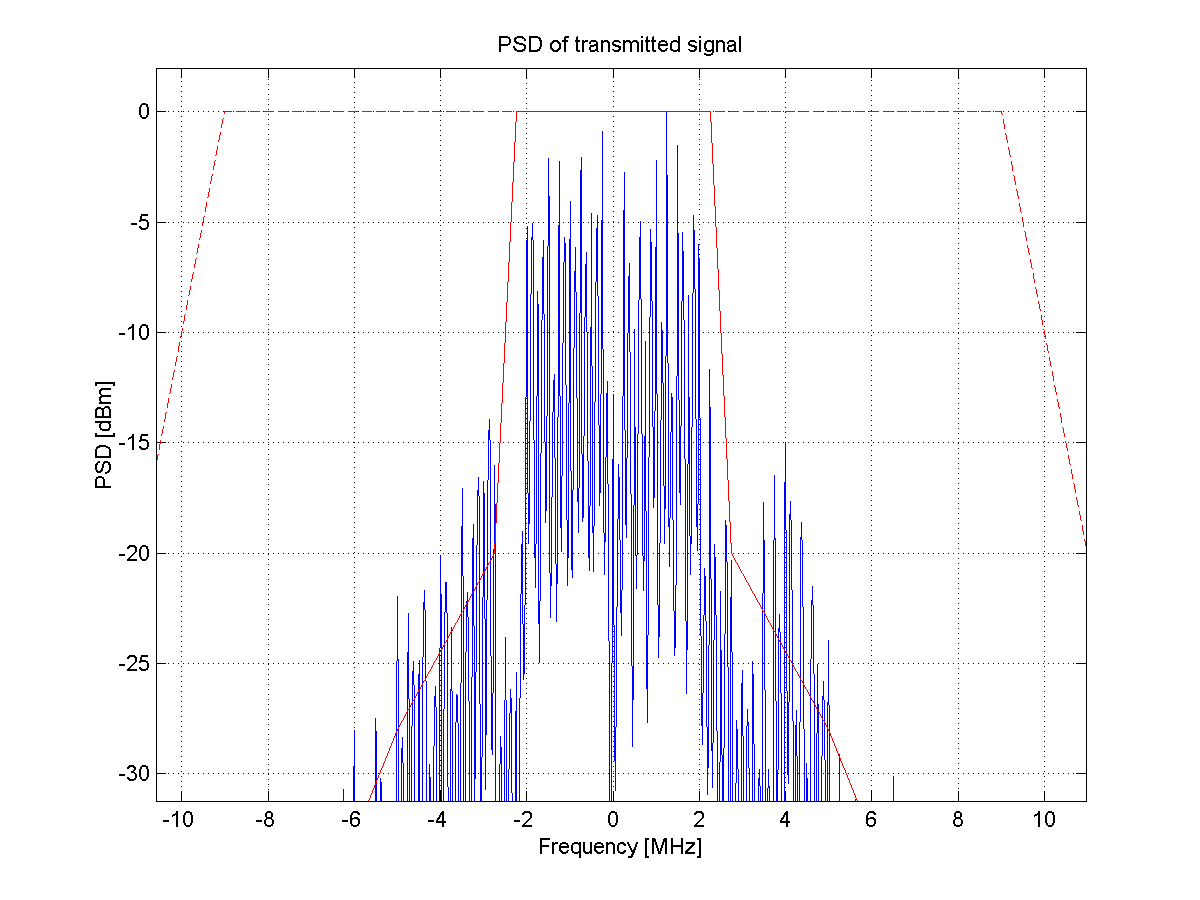 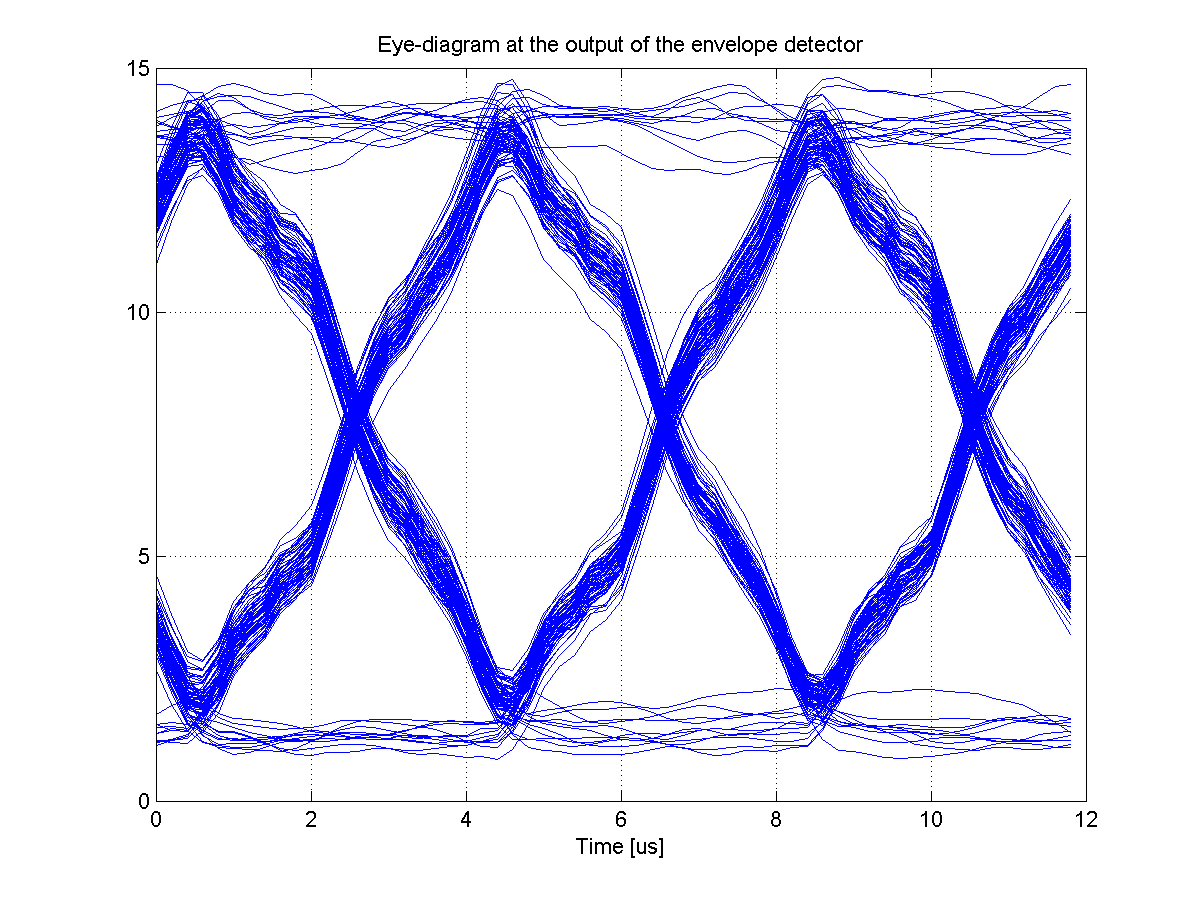 OBO = 0dB
Opposite to e.g. QAM, the PA saturation is good!
The reason is that the transmitted signal becomes closer to “ideal OOK”. At the cost of spectrum re-growth
Slide 11
Leif Wilhelmsson, Ericsson
March 2018
Simulation Results – Random data vs. fixed seq.
Random QPSK data
Fixed sequence
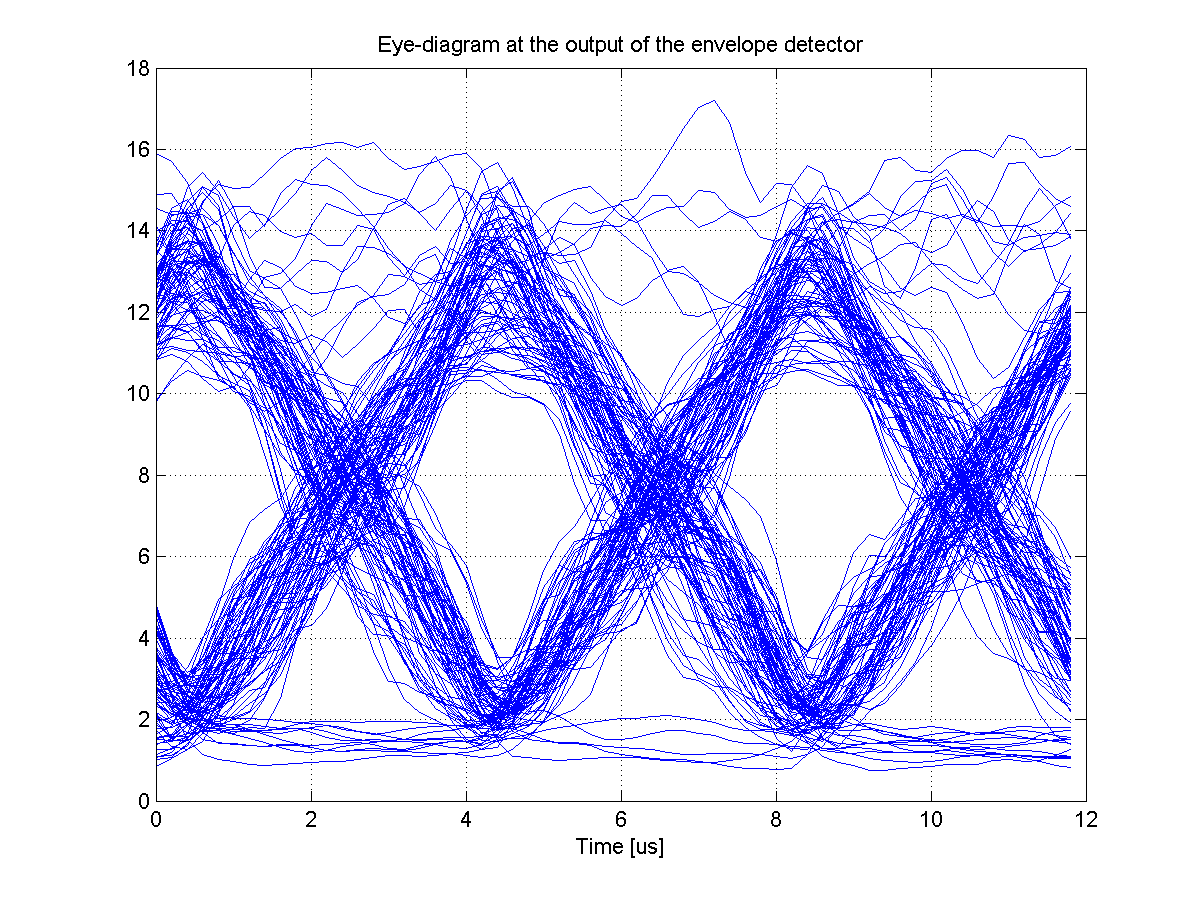 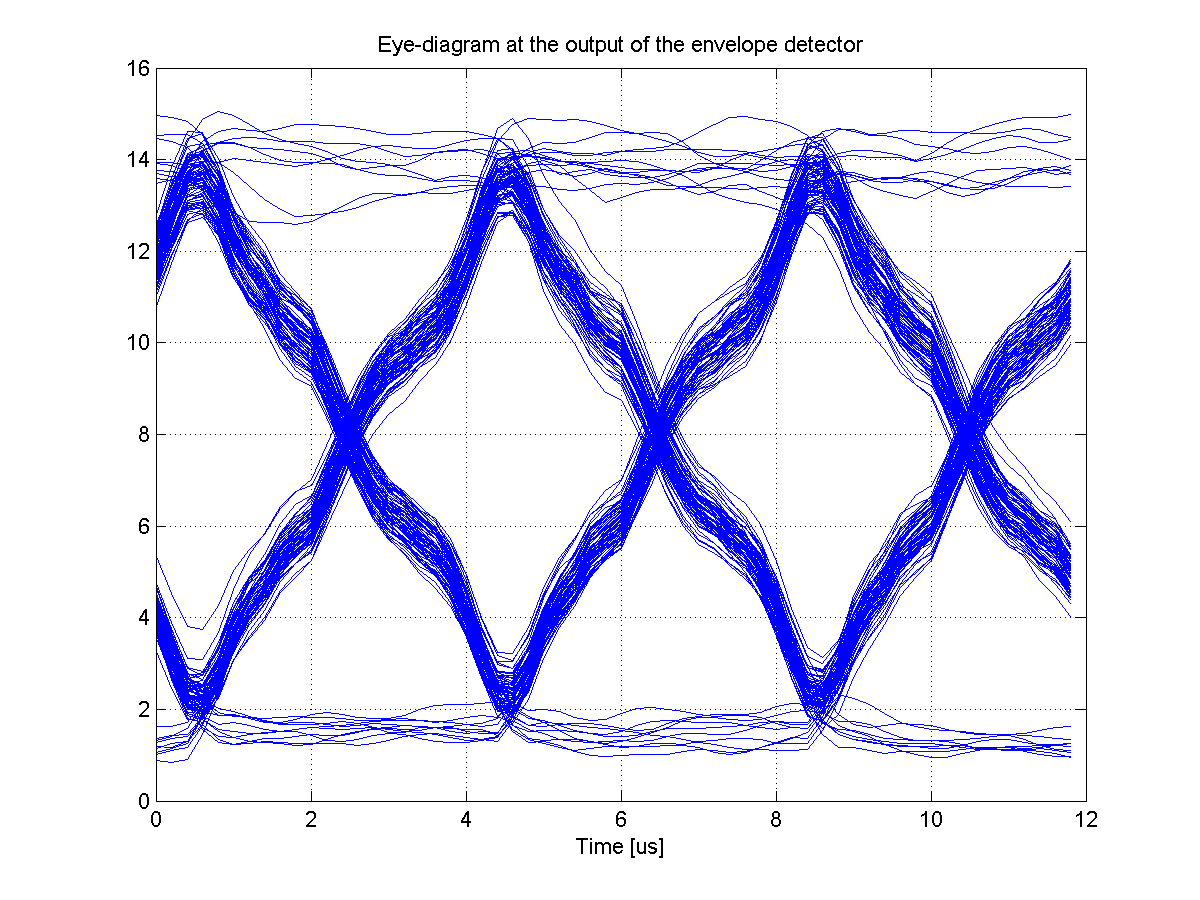 Slide 12
Leif Wilhelmsson, Ericsson
March 2018
Receiver:  Sensitivity
According to the PAR “The WUR is a companion radio to the primary connectivity radio and meets the same range requirement as the primary connectivity radio“

Because of different regulatory rules in different regions of the world, the maximum allowed TX power may be different than that of the PCR [2]

To achieve the same range when the TX power is less for the WUR, a better sensitivity is required [2],[3]
Slide 13
Leif Wilhelmsson, Ericsson
March 2018
Receiver:  Sensitivity
The improved sensitivity has up until now been taken into account by, relative to the PCR, having a required SNR that is [3]
12 dB lower in 2.4 GHz frequency band
15 dB lower in 5 GHz frequency band

The PHY group feels that we should not require the same range, but should instead require the same sensitivity
This would effectively test the demodulator and that the NF is not too high, but will not take a potential lower TX power into account
Slide 14
Leif Wilhelmsson, Ericsson
March 2018
Receiver:  Sensitivity
The good thing with specifying sensitivity is that
It makes the specification “simpler”
It is a relaxation, and therefore allows for that the WUR can be made more power efficient
The bad thing, at least according to me, is that it does not fulfil the spirit of the PAR
Slide 15
Leif Wilhelmsson, Ericsson
March 2018
Receiver: Adjacent channel rejection
Also for ACR, different TX power may have an impact since the experienced SIR will differ as much as the TX powers
PCR: -70dBm
WUR:-77dBm
I: -55 dBm
PCR: 23dBm
WUR: 16dBm
PCR: SIR= -15dB 
WUR:SIR=-22dB
Slide 16
Leif Wilhelmsson, Ericsson
March 2018
Receiver: Adjacent channel rejection
Consider MCS0. PCR power is then set at -79dBm and interference level should be at least -63dBm with a working PCR (ACR should be at least 16dB)
If the received power is the same for the WUR, ACR = 16 dB would make sense also for WUR
If the required sensitivity is scaled with TX power, e.g. -89 dBm, ACR = 23dB makes sense for withstanding the same interference power
If the required sensitivity is -82, is seems we are back at -16dBm.
Effectively ACR is relaxed as much as sensitivity
Slide 17
Leif Wilhelmsson, Ericsson
March 2018
Maximum input level
The 802.11 specification requires -30dBm
OOK would typically be less sensitive to compression in the front-end
Unless there is a use case that require more stringent requirements, the suggestion is to also have -30 dBm for the WUR
Slide 18
Leif Wilhelmsson, Ericsson
March 2018
Straw Poll 1
Do you believe the transmitter spectrum mask should be the same as today used for 20 MHz 802.11ac?

Y/N/A: 20/1/9
Slide 19
Leif Wilhelmsson, Ericsson
March 2018
Straw Poll 2
Do you support the idea of specifying the transmitter accuracy by means of an eye-diagram? Exactly how is TBD, but a possibility would be to specify zero-crossings and max eye-opening as discussed in this presentation 

Y/N/A:  1/11/26
Slide 20
Leif Wilhelmsson, Ericsson
March 2018
Straw Poll 3
Do you believe only one sensitivity requirement should be specified for the lower rate, even if this means different relative ranges for the PCR and the WUR in different parts of the world?

Y/N/A: 13/0/19
Slide 21
Leif Wilhelmsson, Ericsson
March 2018
Straw Poll 4
If only one sensitivity requirement is specified for the lower rate, what is the number you prefer?

OP1:-82dBm/OP2:-86dBm/OP3:-89dBm/OP4:Something else/OP5:No opinion

OP1/OP2/OP3/OP4/OP5: 17/2/0/0/6
Slide 22
Leif Wilhelmsson, Ericsson
March 2018
Straw Poll 5
Assume that ACR is specified independent of what maximum TX power can be used. ACR is measured in the same way as for the PCR and the interfering signal is also the same as for the PCR. What do you believe the ACR for lower data rate should be? 

OP1:16dB/OP2:20dB/OP3:23dB/OP4:Something else/OP5:No opinion

OP1/OP2/OP3/OP4/OP5: 25/0/0/0/5
Slide 23
Leif Wilhelmsson, Ericsson
March 2018
Straw Poll 6
Do you support that the maximum input level is the same as for the PCR?

Y/N/A: 29/0/3
Slide 24
Leif Wilhelmsson, Ericsson
March 2018
References
[1] S. Azizi et al. “A PAR Proposal for Wake-up Radio”, 11-16/1045r9
[2] S. Shellhammer and B. Tian, “Regulations and noise figure -  Impact on SNR”, 11-17/0365r0
[3] S. Shellhammer and B. Tian, “WUR data rates”, 11-17/0990r2
Slide 25
Leif Wilhelmsson, Ericsson